水俣市 ６５歳以上対象
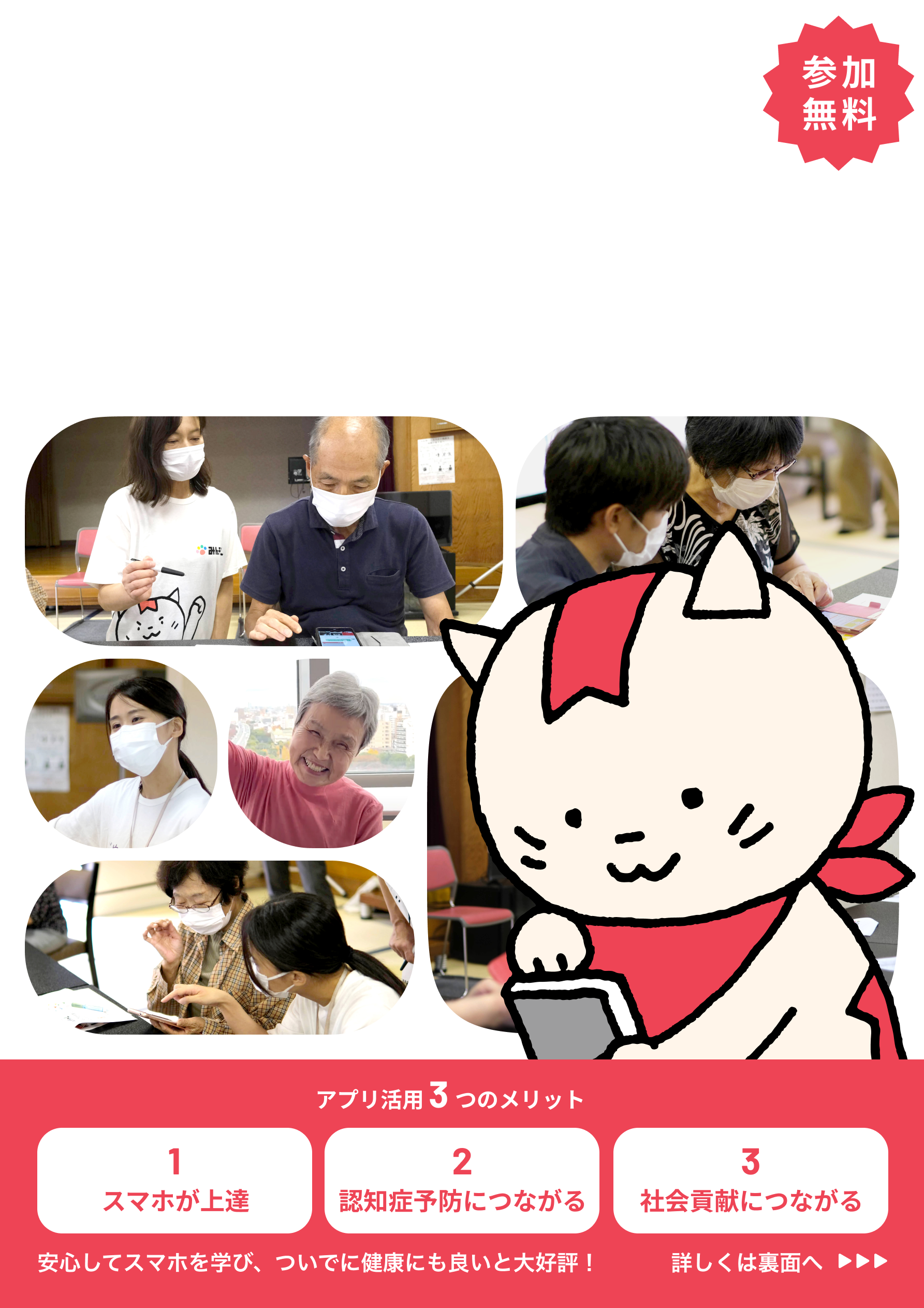 スマホで楽しく！　　　　　　　　　　　　　
　　介護予防・健康づくり
スマホの基本操作や健康アプリの使い方を学ぶ楽しい教室を開催します。
講師が丁寧に説明しますので、スマホの操作が不安な方も安心してご参加ください。
スマホはこれからの人生の相棒！みんなでチャレンジしましょう！
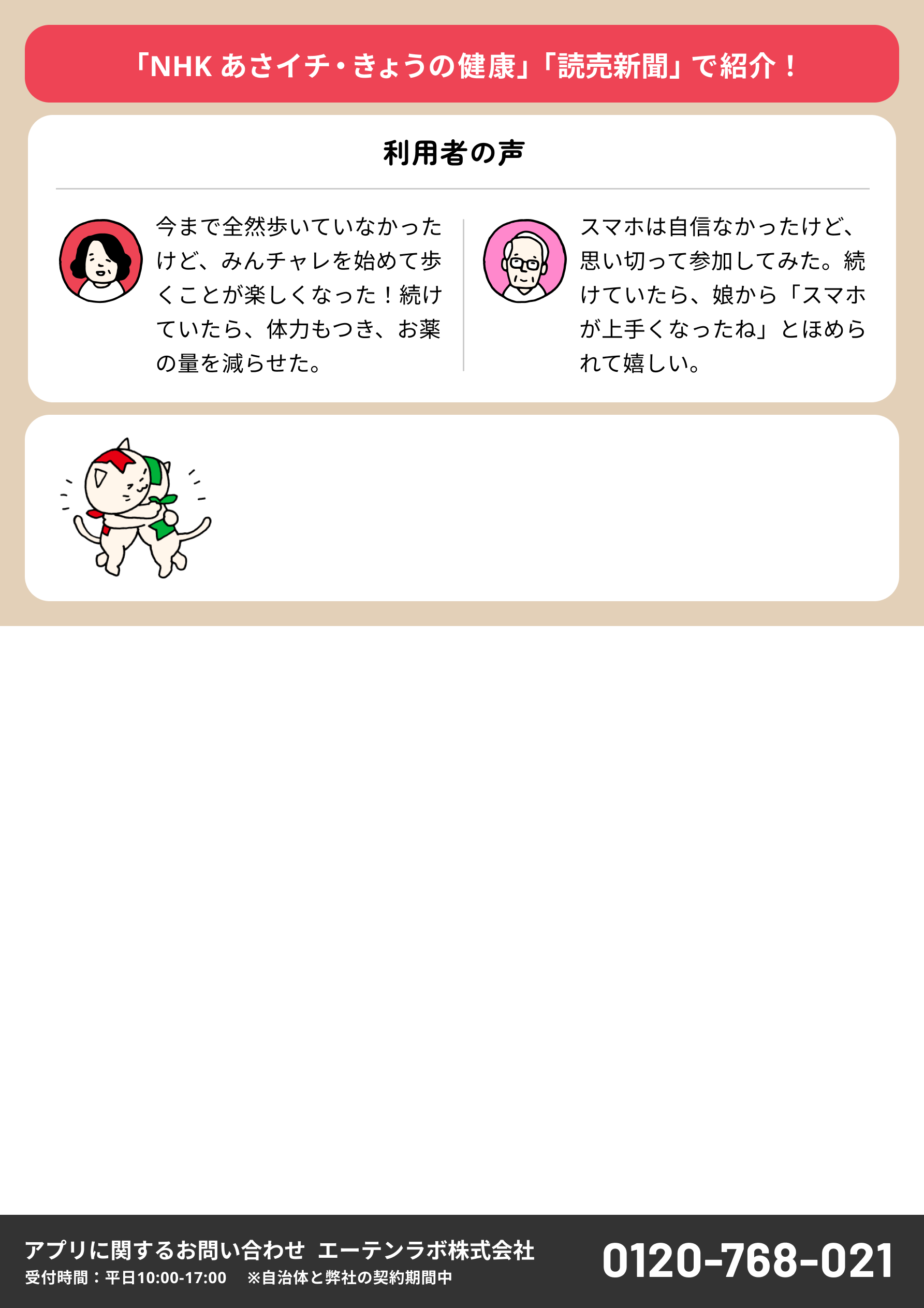 自分の自治体の活動などに支援が届く！
水俣市では、毎日続けることにより貯まったコインを市内植栽活動などに寄付することができます！
※目標コイン数達成次第終了
健康になるスマホ教室 2回連続コース
■ 開催日時
   ※2回連続の教室です。原則２回とも参加をお願いします。



 



■ 対象　スマートフォンをお持ちで、文字入力が可能な６５歳以上
　　　　の方
■ 費用	無料
■ 定員	２０名 
■ 持ち物	スマホ　※iPhone（アイフォン）をお持ちの方は、アプリ入手のた　　　
　　　　　　　　　　　めの AppleID・パスワードを控えてきてください。

教室のお申込み　電話63-3051（水俣市いきいき健康課高齢介護支援室）